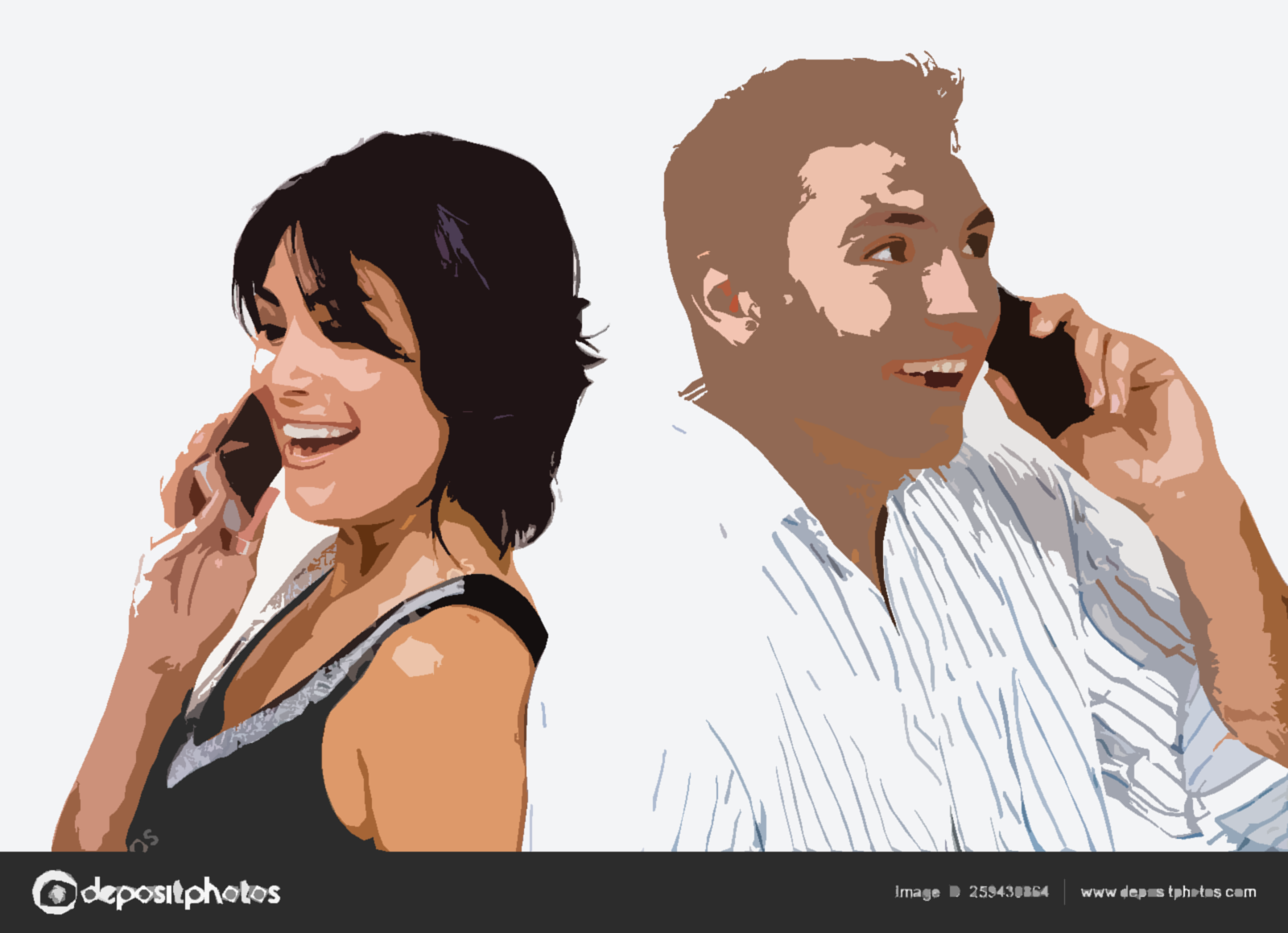 মোবাইল যোগাযোগ
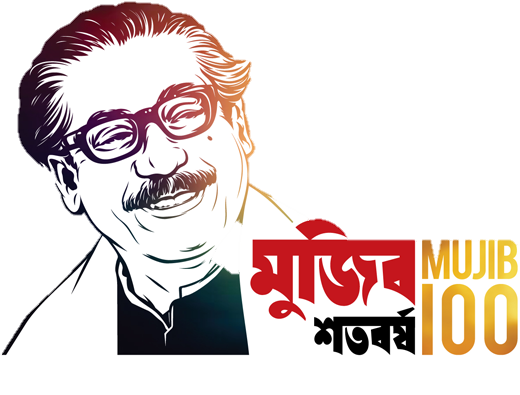 স্বা
গ
ত
ম
পরিচিতি
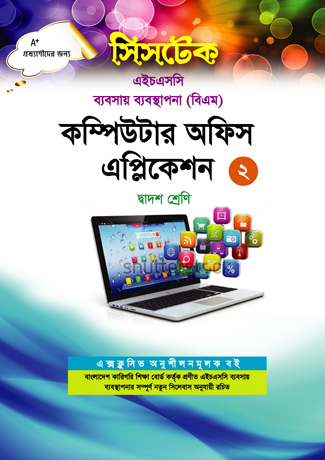 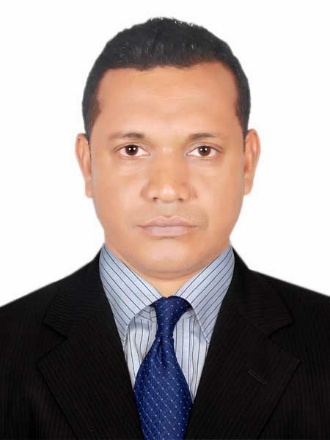 প্রকৌ, মোঃ মোস্তাফিজুর রহমান খান
ডিপ্লোমা ইন ইঞ্জিনিয়ারিং (কম্পিউটার)
আধ্যক্ষ(ভারপ্রাপ্ত) ও
প্রভাষক (কম্পিউটার অপারেশন) 
ছোটবাইশদিয়া বিজনেস ম্যানেজমেন্ট ইন্সটিটিউট,
রাঙ্গাবালী, পটুয়াখালী।
মোবাইল : ০১৭৪৬১২০৯২৩
Email-www.engmrkhan8@gmail.com
শ্রেণিঃ দ্বাদশ 
বিষয়ঃ কম্পিউটার অফিস এপ্লিকেশন-২  
অধ্যায়ঃ ৫ম
পাঠঃ ৫-৪ (মোবাইল কমিউনিকেশন)
সময়ঃ ৫০ মিনিট
মোবাইল যোগাযোগ
(Mobile Communications)
শিখন ফল
এই বিষয়টি পাঠ শেষে আমরা যা শিখবোঃ১। সেলুলার ফোন ও এর প্রকারভেদ সম্পার্কে বিস্তারিত জানবো।২। জিএসএম ও সিডিএমএ এর বিস্তারিত বিষয়গুলো সম্পার্কে ধারণা লাভ করবো।৩। মোবাইল ফোনের প্রজন্ম সম্পার্কে জানবো।৪। মোবাইল ইন্টারনেট, জিপিআরএস ও ইডিজিই সম্পর্কে সম্যক ধারণা লাভ করবো।
মোবাইল যোগাযোগ
একাধিক চলনশীল ডিভাইস অথবা একটি চলনশিল ও অন্যটি স্থির ডিভাইসের মধ্যে ডেটা/তথ্য আদান-প্রদান এর জন্য ব্যবহৃত কমিউনিকেশন বলা হয় মোবাইল কমিউনিকেশন।
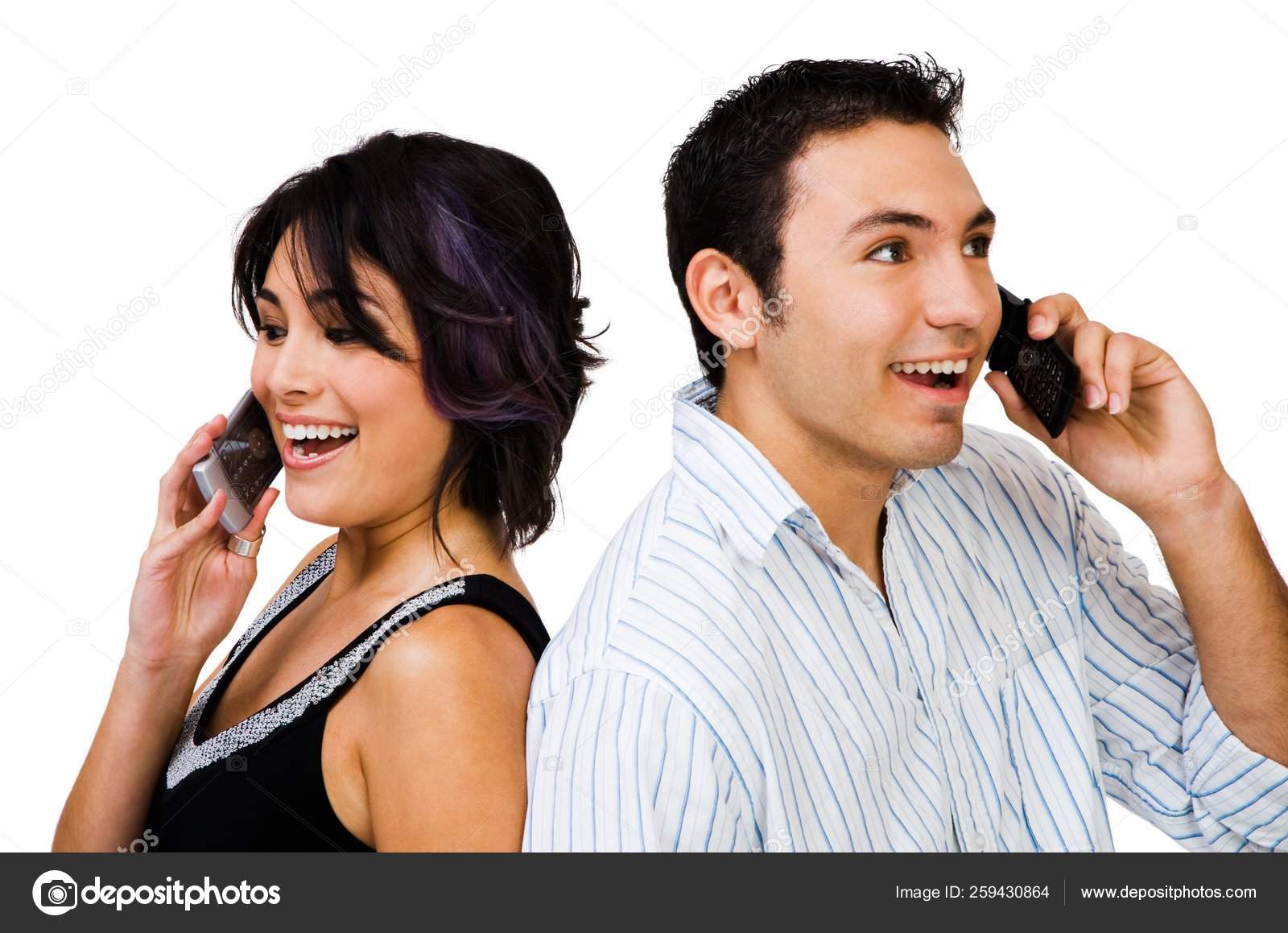 মোবাইল যোগাযোগ
মোবাইল ফোনঃ এটি এমন একটি ইলেকট্রনিক ডিভাইস যার সাহায্যে মোবাইল কমিউনিকেশন সিস্টেম প্রয়োগ করে অপর কোন ইলেকট্রনিক কমিউনিকেশন ডিভাইসের সাথে ডুপ্লেক্স পদ্ধতিতে তাৎক্ষনিক ভয়েস কমিউনিকেশনসহ যে কোন ধরনের ডেটা কমিউনিকেশন করা সম্ভাব।
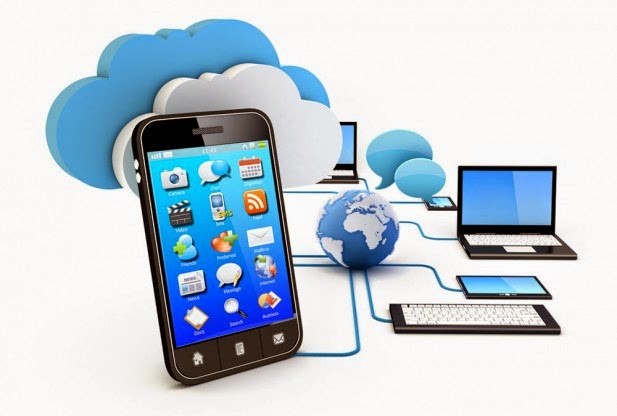 মোবাইল যোগাযোগ
সেলুলার নেটওয়ার্ক ও সেলুলার ফোনঃ সেল নেটওয়ার্কের মাধ্যমে কাজ করে বিধায় মবাইল নেটওয়ার্কে সেলুলার নেটওয়ারক এবং মোবাইল ইউনিট তথা মোবাইল ফোনটিকে সেলুলার ফোন বলে বা সেল ফোন বলা হয়ে থাকে। মোবাইল ফোন, হান্ড ফোন বা হান্ড সেট নামেও বহুল প্রচালিত।
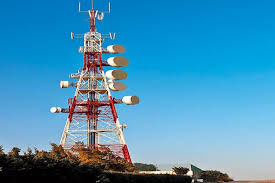 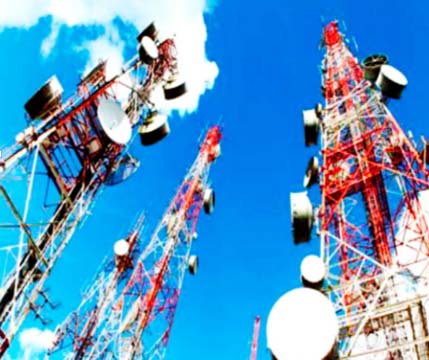 মোবাইল যোগাযোগ
সিম কার্ড
জিএসএম (GSM - Global System for Mobile Communications) মোবাইল ফোনগুলোর জন্য একটি ক্ষুদ্র মাইক্রোচিপের প্রয়োজন পড়ে যেটিকে সিম কার্ড (Subscriber Identity Module or SIM Card) বলে। সিম এর অভ্যান্তরে সুরক্ষিত উপায়ে service - subscriber key (IMSI) সংরক্ষিত থাকে যা উক্ত মোবাইল ফোনে ব্যবহারকারীকে সনাক্ত করতে পারে।
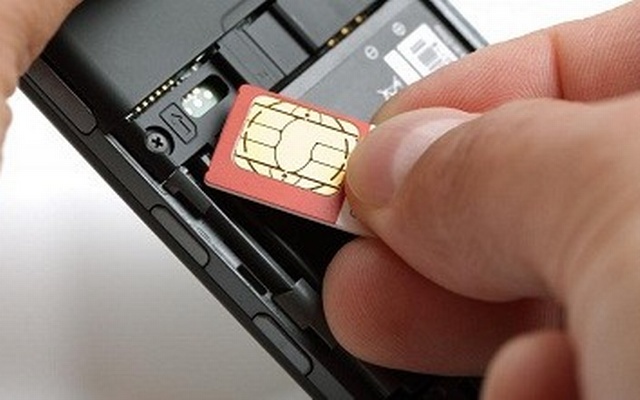 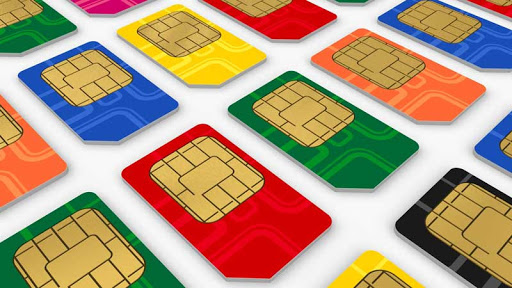 বিভিন্ন ধরনের মোবাইল ফোন
মোবাইল ফোনের কার্যকারিতা, বৈশিষ্ঠ, মোবাইলে কম্পিউটিং এর সুবিধা প্রভৃতি বিচারে বাজারে বিভিন্ন ধরনের মোবাইল ফোন পাওয়া যায়।
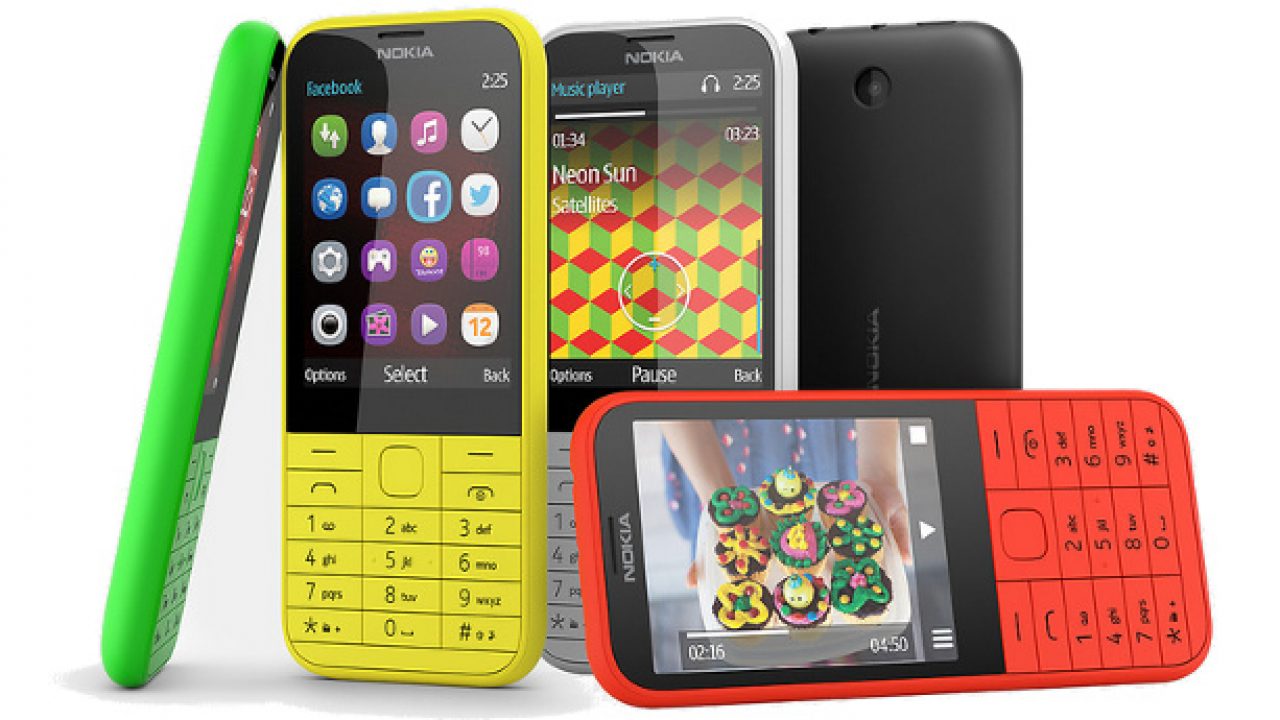 বেসিক ফোন (Basic Phone)
বিভিন্ন ধরনের মোবাইল ফোন
মাল্টিমিডিয়া ফোন (Multimedia Phone)
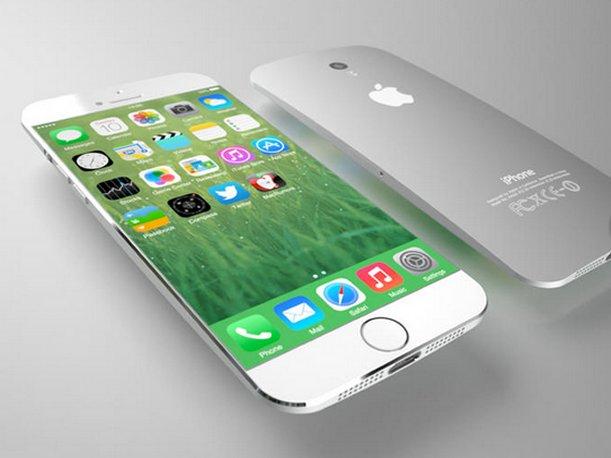 স্মার্টফোন (Smart Phone)
বিভিন্ন ধরনের মোবাইল ফোন
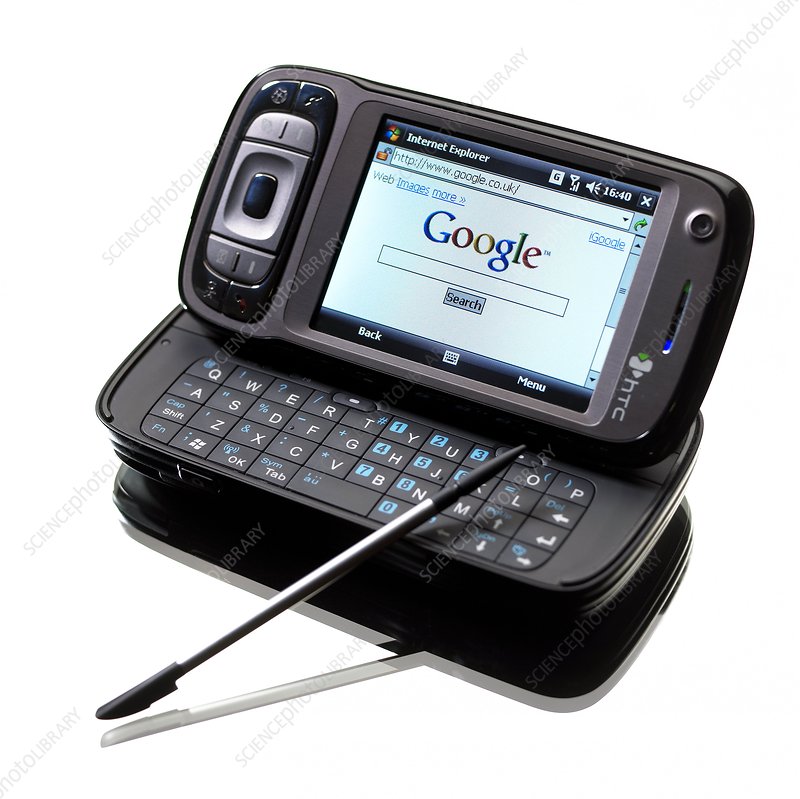 পিডিএ ফোন (PDA Phone)
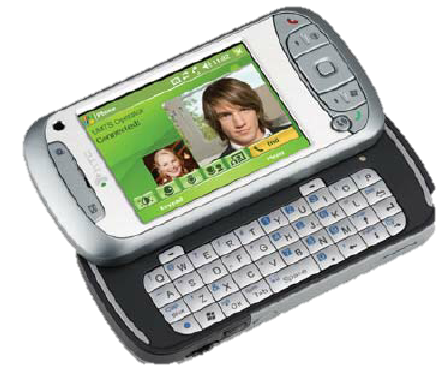 বিভিন্ন ধরনের মোবাইল ফোন
টাবোলেট কম্পিউটার বা ট্যাব, আইপড  (TAB or IPad)
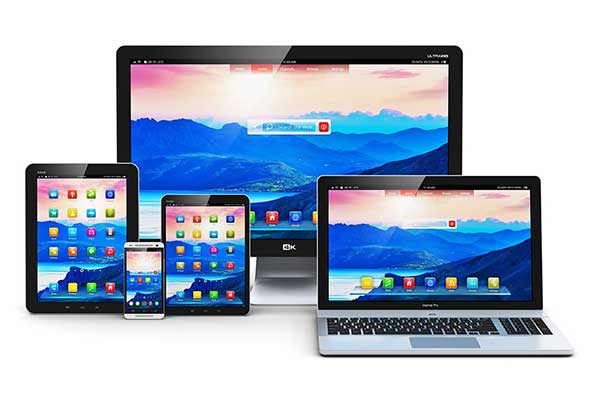 মোবাইল ফোনের বৈশিষ্ট্য
১। সকল GSM ফোনে একটি বা একাধিক সিম কার্ড ব্যবহার করা হয়।
২। কথা বলা ও মেসেজ সুবিধা প্রদান করে।
৩। রিচার্জেবেল ব্যাটারি থাকে যা ফোনের পায়ওয়ার সরবরহ করে।
৪। সেটের কী প্যাড ব্যবহার করে ইনপুটের কাজ করা হয়। বর্তমানে আধুনিক সেট টাচ স্ক্রিন ব্যবহার করে ইনপুট করা যায়।
৫। সব সেট ডিভাইসের একটি IMEI (International Mobile Equipment Identity) থাকে। এর ফলে ট্রাকার সিস্টেমের মাধ্যমে চুরি হওয়া সেট পুনুর্দ্ধার সম্ভব।
৬। সকল মোবাইল ফোন ডিভাইসগুলোর একটি একক IMSI (International Mobile Subscriber Identity) নম্বর থাকে, যা অন্যান নেটওয়ার্কের সাথে ইন্টারকানেক্ট হওয়ার জন্য যে কোন মোবাইল নেটয়ারক ব্যবহৃত হয়।
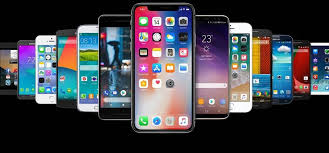 মোবাইল ফনের সুবিধা
আধুনিক সুবিধা হিসেবে মোবাইলে যেসব সুবিধা পাওয়া যাচ্ছে সেগুলো হলোঃ
এর মাধ্যমে দেশ বা বিদেশ যেকোনো মোবাইল ফোন ব্যবহারকারীর কাছে এসএমএস বা ক্ষুদেবার্তা প্রেরন ও গ্রহন করা যায়।
 এর মধ্যমে দেশ বিদেশ যে কোন মোবাইল ফোনে মাল্টিমিডিয়া মেসেজ বা এসএমএস প্রেরণ করা যায়।
 ইন্টারনেট সার্ভিস থাকলে স্মার্ট ফোনের মাধ্যমে ই-মেইল গ্রহন ও প্রেরণ করা যায়, ভিডিও কল করা যায়, ভয়েস ও ভিডিও চ্যাটিং করা যায়।
 গান শোনা ও ভিডিও দেখা যায়।
 অডিও ভিডিও রেকর্ড করা যায়।
 ব্লুটুথ ও ইনফ্রারেড সেয়ারইট ব্যবহার করে তথ্য আদান-প্রদান করা যায়, ইন্টানেট ব্রাউজ করা যায়।
 গ্লোবাল পজিশনিং সিস্টেম বা জিপিএস-এর সুবিধা উপভোগ করা যায়।
জিএসএম (GSM)
জিএসএম বা গ্লোবাল সিস্টেম ফর মোবাইল কমিউনিকেশন (Global System for Mobile Communications বা GSM) হলো মোবাইল টেলিফোনি সিস্টেমের জন্য বিশ্বের সবচেয়ে জনপ্রিয় স্ট্যান্ডার্ড©|
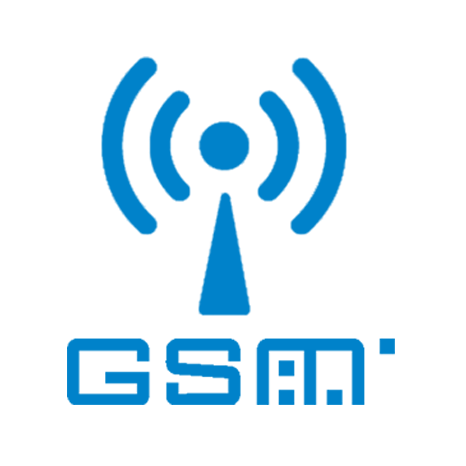 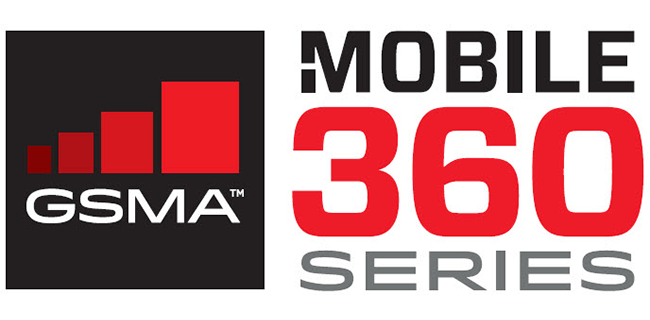 GSM, TDMA (Time Division Multiplex Access) ব্যবহার করে যেসব যেসব মোবাইল ফোন সার্ভিস দিয়ে থাকে তাহলোঃ
এসএমএস
কল ফরওয়ার্ডিং
আউটগোয়িং কল বেরিং
ইনকামিং কল বেরিং
এডভাইস অব চার্জ
কল হোল্ডিং ও কলার আইডি
কলার ওয়েটিং (Caller Waiting),মাল্টিপার্টি সার্ভিস (Multiparty Service)
ক্লোজড ইউজার গ্রুপ (Closed User Group - CUG)
Explicit Call Transfer (ECT) – এই সার্ভিসে ব্যবহারকারী দুইটি কলের সাথে একত্রে সংযুক্ত হতে পারে।
ফ্যাক্স সার্ভিস (Facsimile Services) 
কম্পিউটারের সাথে সংযোগ (Connection with Computer) এবং মাল্টিপার্টি কনফারেন্সিং (Multiparty Conferencing)
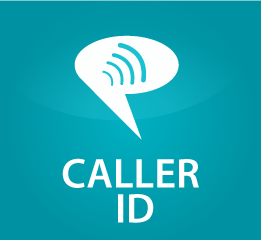 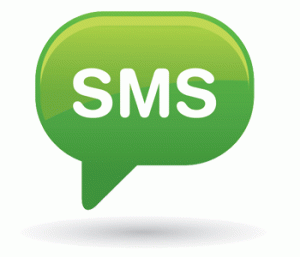 জিএসএম এর বৈশিষ্ট্য
স্বল্প মূল্যের এসএমএস এর বাস্তবায়নের ক্ষেত্রেও জিএসএম পথিকৃৎ
নির্দিষ্ট এলাকাতে মোবাইল ফোনগুলো জিএসএম এর সাথে সংযুক্ত হয়।
সর্বোচ্চ দুরত্ব হলো ৩৫ কিলোমিটার।
ইন্ডোর কভারেজ কেও সমর্থন করে।
অধিকাংশ টুজি জিএসএম নেটোয়ার্কগুলো  900 MHz বা 1800 MHz ব্যান্ডে পরিচালিত হয়।
হ্যান্ডসেটের ট্রান্সমিশ্ন ক্ষমতা ২ বা ১ ওয়াট।
নিরাপাত্তার জন্য বেশ কিছু ক্রিপ্টোগ্রাফিক অ্যালগ্রিদম ব্যবহার করে।
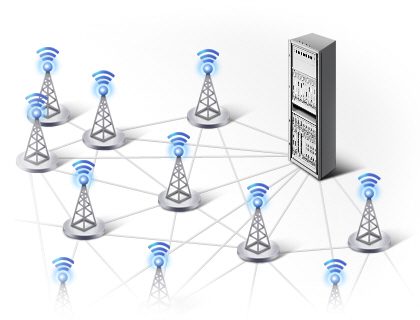 সিডিএমএ (CDMA)
সিডিএমএ এর পুরো অর্থ হলো- কোড ডিভিশন মাল্টিপল অ্যাকসেস (CDMA - Code Division Multiple Access) । সিডিএমএ প্রযুক্তিতে ভয়েস এবং ডেটা অ্যাপ্লিকেশনে অনেক ব্যান্ডউইথ পাওয়া যায়।
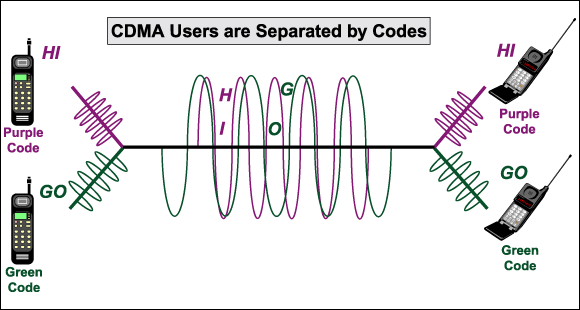 wmwWGgG Gi ˆewkó¨
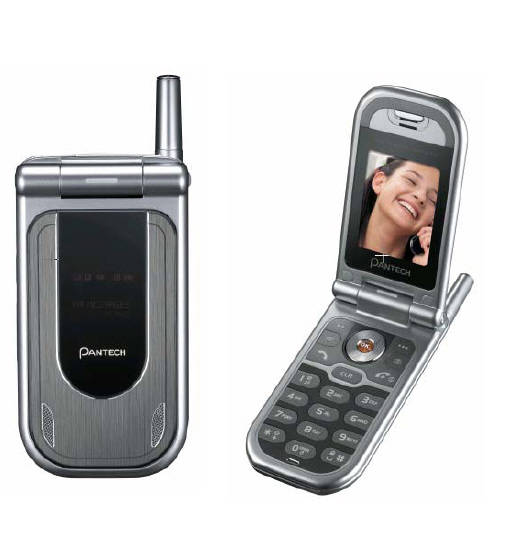 এটি একটি চ্যানেল অ্যাকসেস মেথড।
ভয়েস এবং ডেটা অ্যাপ্লিকেশন অনেক ব্যান্ডুউইথ পাওয়া যায়।
এতে ২ জি এবং থ্রিজি উভয় প্রযুক্তি ব্যবহৃত হচ্ছে।
বেতার তরংগ ব্যান্ডকে কতগুলো ক্যারিয়ারে বিভক্ত করা হয় যা ১.২৫ মেগাহার্জ প্রশস্ত।
5. প্রত্যেক গ্রাহকের জন্য আলাদা কোড দেয়া হয়।
রোমিং(Roaming)
যে মোবাইলটি ব্যবহার করা হচ্ছে সেটির কভারেজ এরিয়ার বাইরে গিয়েও অনবরত ডেটা সার্ভিস পাওয়াকে রোমিং বলা হয়। ইন্টারন্যাশনাল রোমিং সার্ভিসের মাধ্যমে বিদেশে গিয়ে বিদেশি অপারেটরের নেটওয়ার্ক ব্যবহার করে নিজের  মোবাইলফোন নম্বর ও হ্যান্ডসেট ব্যবহার করা যায়।
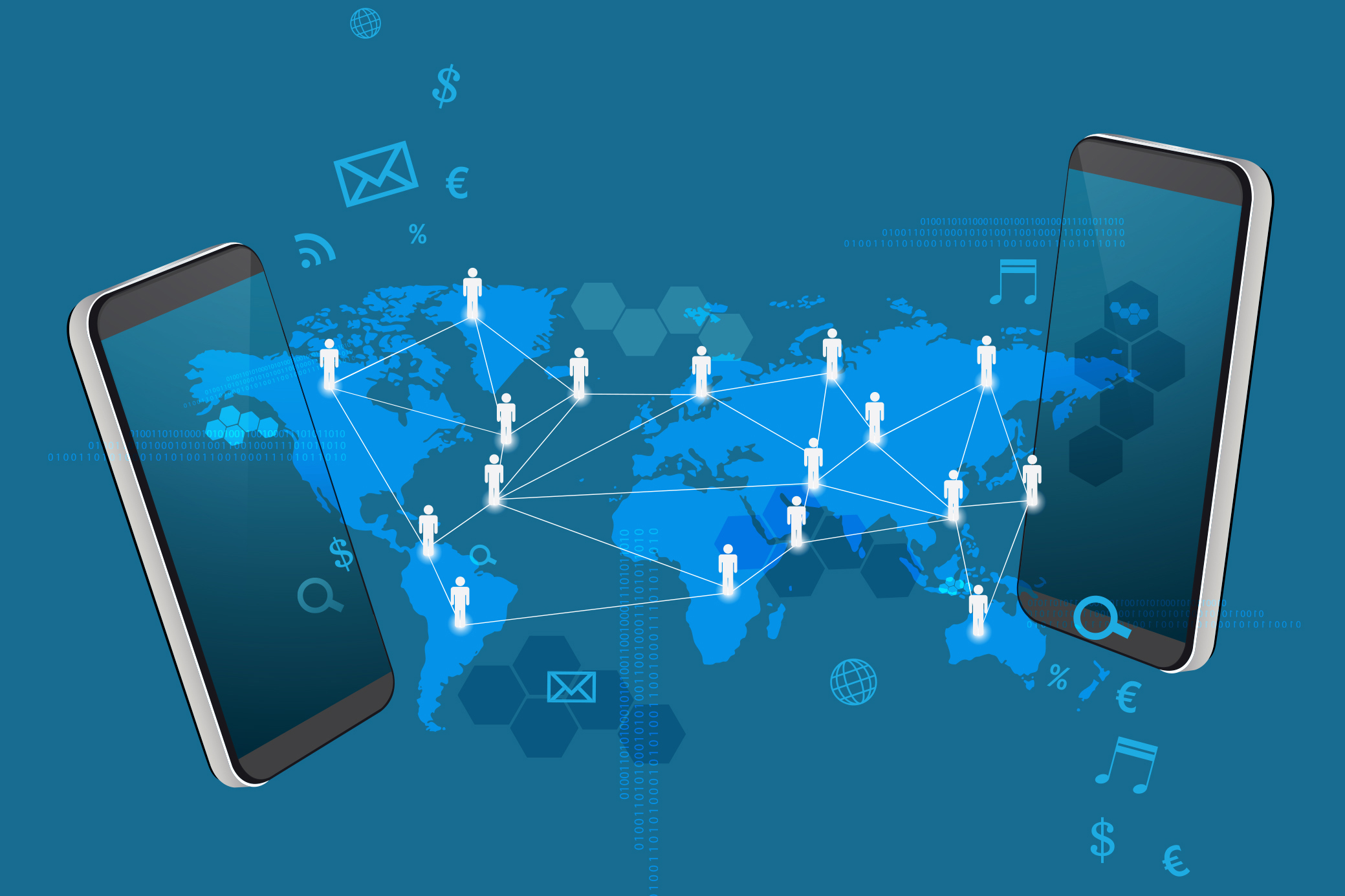 মোবাইল ফোনের প্রজন্ম (Mobile Phone Generation)
মোবাইল ফোনের প্রজন্মকে চারটি শ্রেনিতে ভাগ করা হয়ে থাকে- যথাঃ
২. দ্বিতীয় প্রজন্ম (2nd  Generation - 2G)
১. প্রথম প্রজন্ম (1st Generation - 1G)
৪. চতুর্থ প্রজন্ম (4th Generation - 4G)
৩. তৃতীয় প্রজন্ম  (3rd Generation - 3G)
ভবিষ্যত প্রজন্ম (5th Generation -5G)
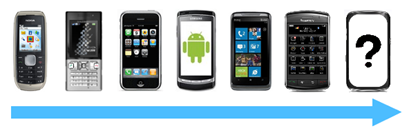 মোবাইল ফোনের প্রজন্ম (Mobile Phone Generation)
১. প্রথম প্রজন্ম (1st Generation - 1G)
সেলুলার নেটওয়ার্ক(১৯৭৯-১৯৯০)
উদহরণ : AMPS (Advanced Mobile Phone System)
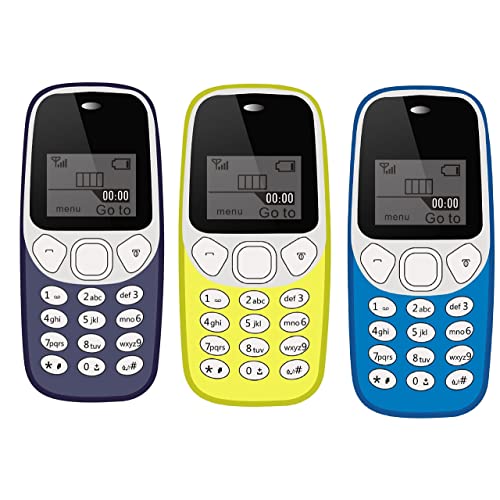 মোবাইল ফোনের প্রজন্ম (Mobile Phone Generation)
ডিজিটাল নেটওয়ার্ক(১৯৯১-২০০০)
২. দ্বিতীয় প্রজন্ম (2nd  Generation - 2G)
উদাহরণ : Digital AMPS GSM 850/900/1800/1900
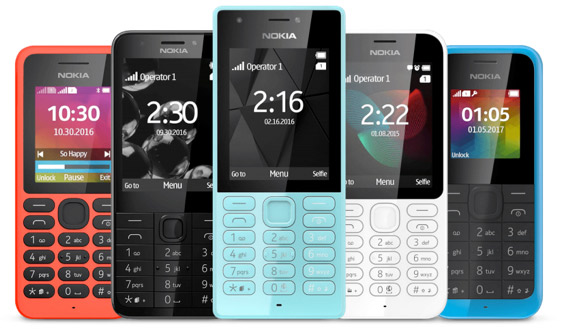 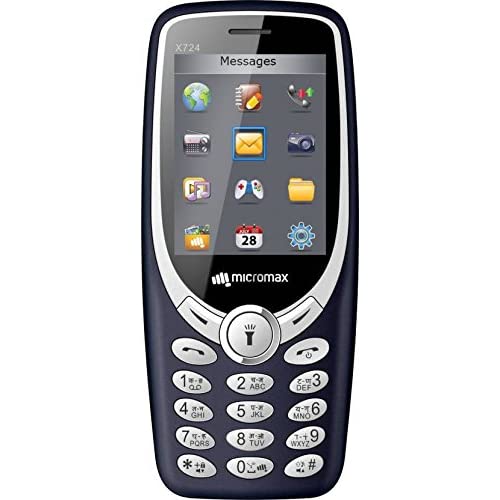 মোবাইল ফোনের প্রজন্ম (Mobile Phone Generation)
৩. তৃতীয় প্রজন্ম (3rd Generation - 3G)
হাইস্পিড আইপি ডেটা নেটওয়ার্ক (২০০১-২০০৮)
উদাহারণঃUMTS, HSPA, HSPA+, W-CDMA
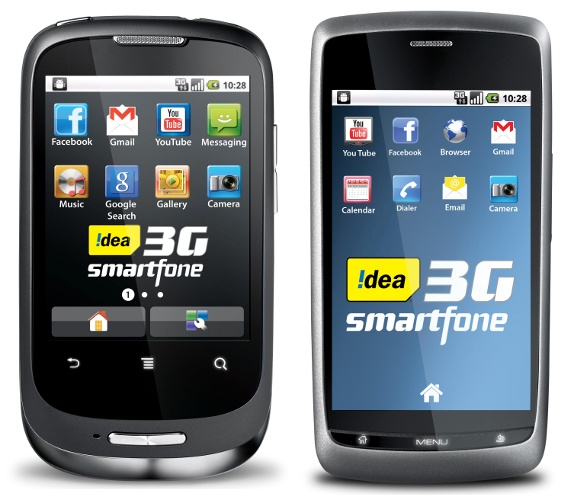 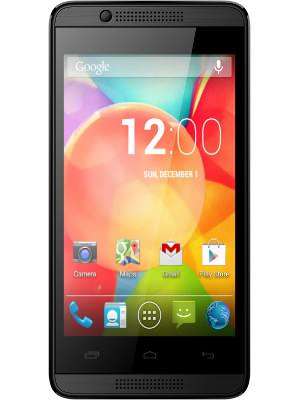 মোবাইল ফোনের প্রজন্ম (Mobile Phone Generation)
৪. চতুর্থ প্রজন্ম (4th Generation - 4G)
উদীয়মান (২০০৯- বর্তমান)
উদাহরণঃ WiMAX2
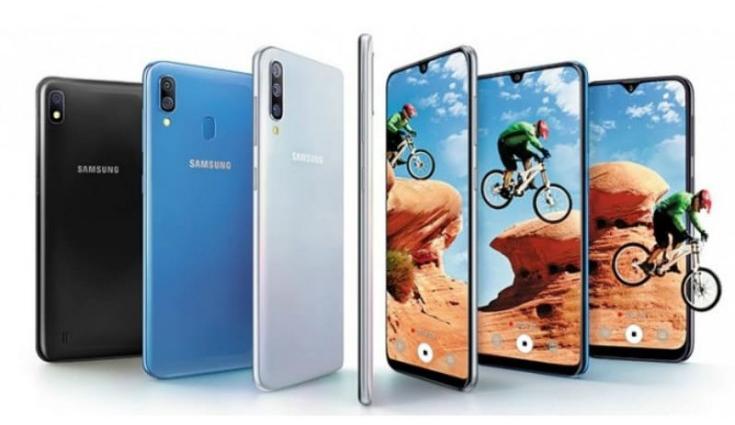 মোবাইল ফোনের প্রজন্ম (Mobile Phone Generation)
5. পঞ্চম বা ভবিষ্যত প্রজন্ম (5th  Generation - 4G)
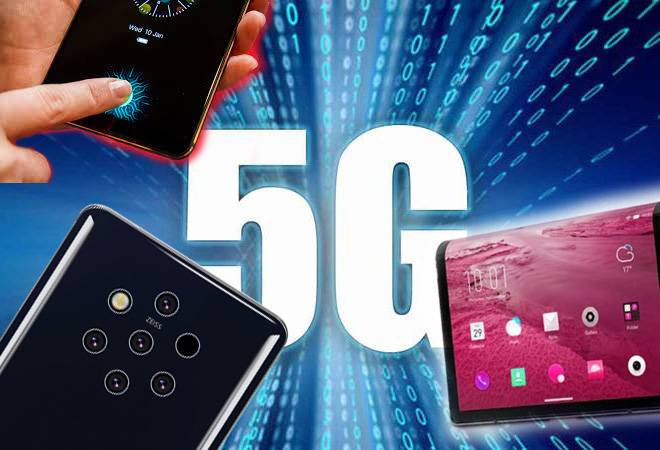 জিপিআরএস (GPRS)
জেনারেল প্যাকেট রেডিও সার্ভিসেস বা জিপিআরএস (General Packet Radio Service- GPRS) হলো একটি প্যাকেট ওরিয়েন্টেড মোবাইল ডেটা সার্ভিস যা সাধারণত ২জি সেলুলার মোবাইল কম্যুনিকেশন সিস্টেমের ব্যবহারকারীদের জন্য পাওয়া যায়।
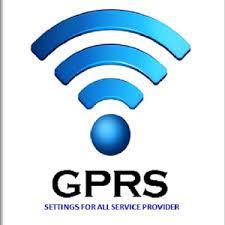 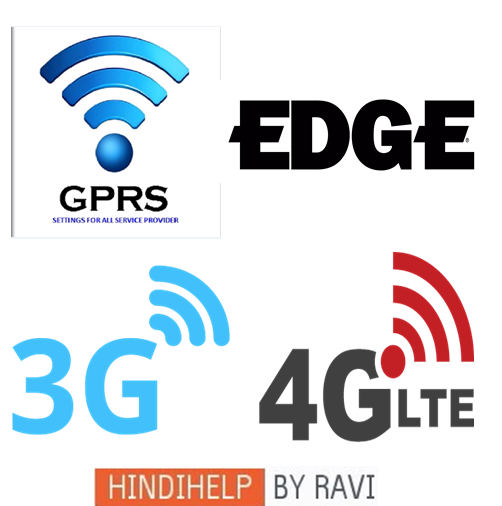 ইডিজিই (EDGE)
জিপিআরএস এর চাইতে উন্নত মোবাইল ফোন প্রযুক্তি হলো ইডিজিই। EDGE এর পুরো অর্থ হলো Enhanced Data rates for GSM Evolution।
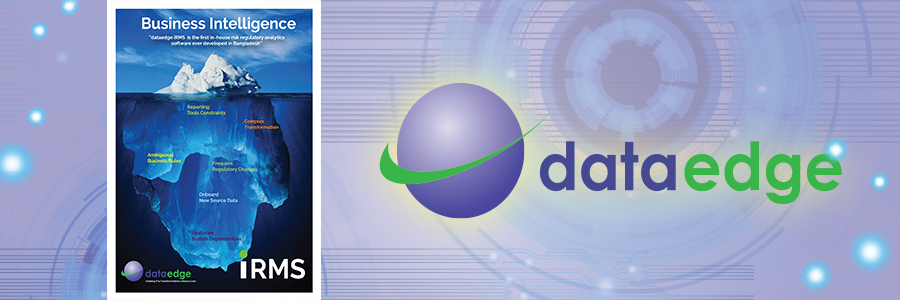 BwWwRB Gi ˆewkó¨
এটি স্ট্যান্ডার্ড GPRS এর চাইতে চারগুণ বেশি ট্রাফিক বহন করতে পারে।
থ্রিজি নেটওয়ার্কের জন্য ইন্টারন্যাশনাল টেলিকমিউনিকেশন্স
	 ইউনিয়ন এর চাহিদাগুলো EDGE পূরণ করেছে ।
৩. ৯টি মডুলেশন ও কোডিং স্কিম ব্যবহার করে।
৪. বৃহৎ চিপ ভেন্ডরদের দ্বারা GSM এবং WCDMA/HSPA উভয়টির  জন্যই বর্তমানে EDGE সমর্থনকৃত।
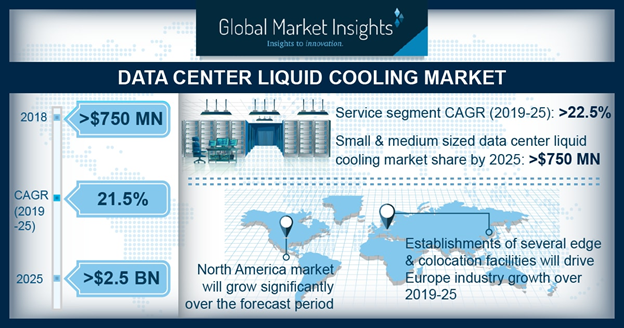 পাঠ মূল্যায়ন
মোবাইল যোগাযোগ ছাড়া আজ দৈনন্দিন জীবন ভাবাই যায় না- পর্যালোচনা কর।
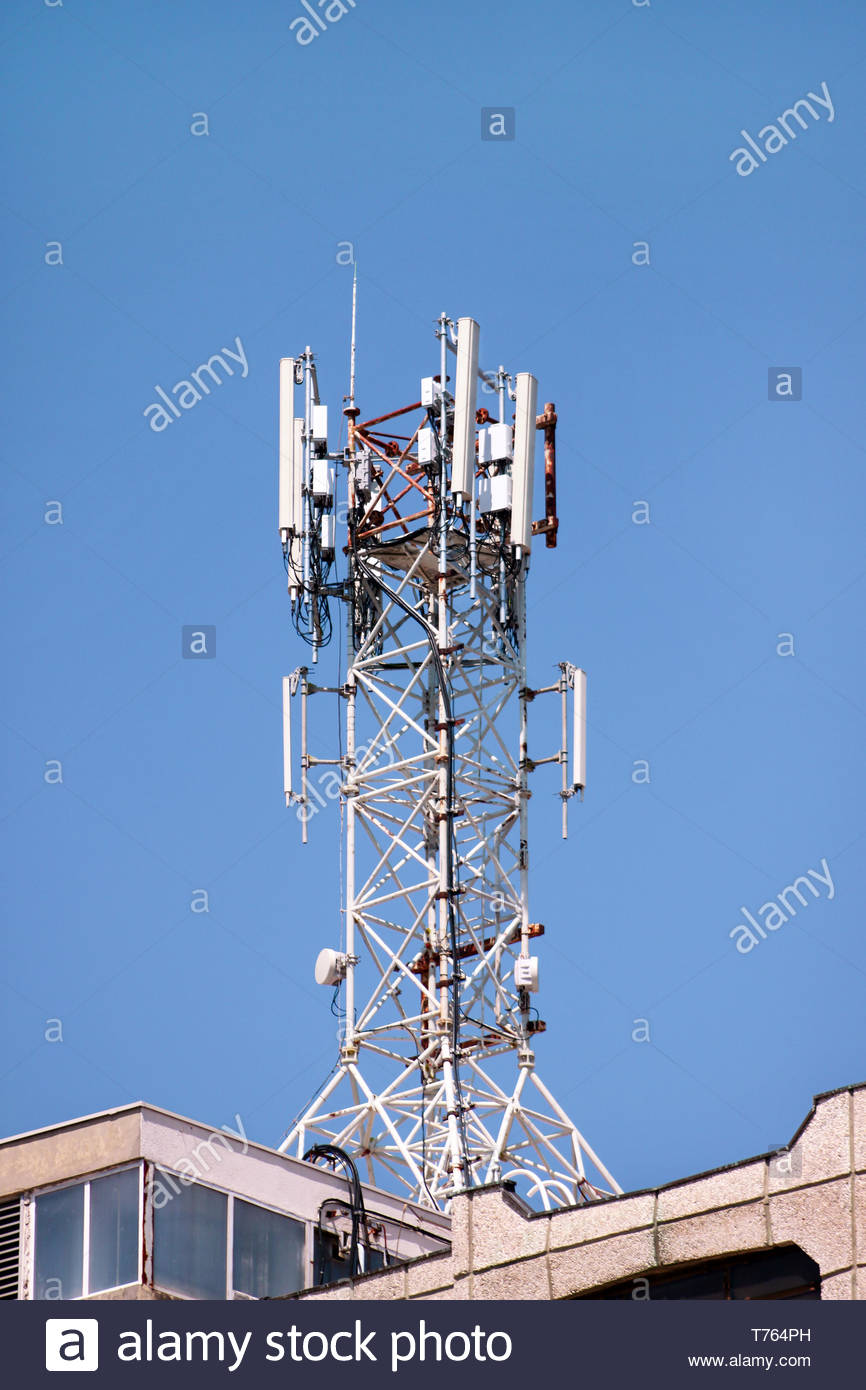 1. †mjyjvi †dv‡bi cÖKvi‡f` Av‡jvPbv Ki|
evwoi KvR
2. GSM I CDMA Kx? G‡`i m¤ú‡K© wjL|
3. GSM Gi myweav I Amyweavmg~n D‡jøL Ki|
4. †gvevBj †dvb cÖRb¥ Kx? †gvevBj †dv‡bi cÖRb¥‡K Kqfv‡e fvM Kiv hvq? G‡`i ˆewkó¨¸‡jv eY©bv Ki|
5. Z…Zxq cÖR‡b¥i †gvevBj †dv‡bi ˆewkó¨ I myweav¸‡jv    D‡jøL Ki|
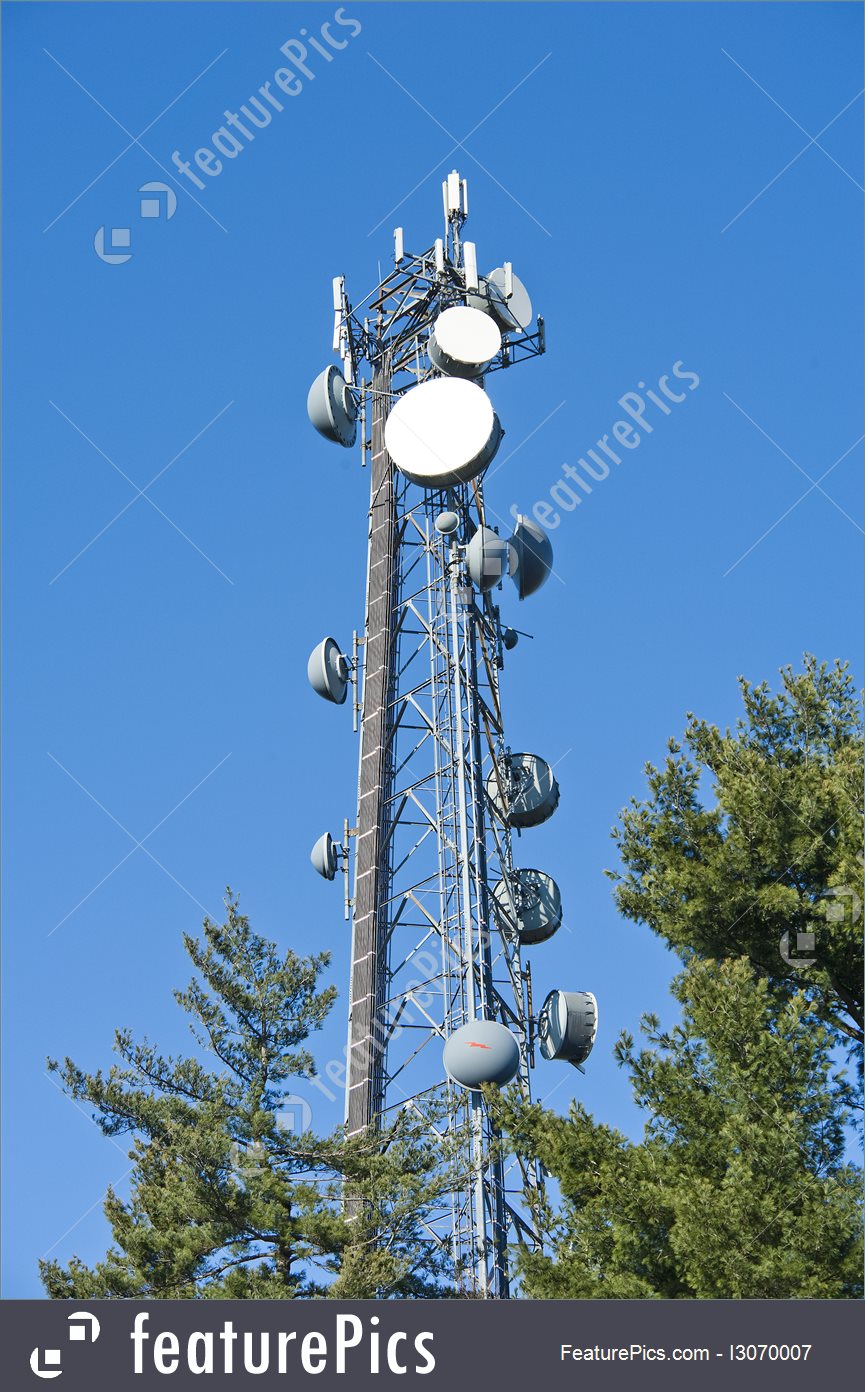 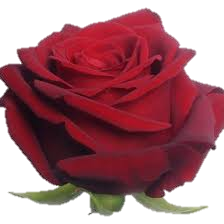 এতক্ষন সংজ্ঞে থাকার জন্য আন্তরিক
ধন্যবাদ